Birstonas Water Enterprises
Ema, Vesta, Anna, Aino
Birstonas mineral water bottling plant
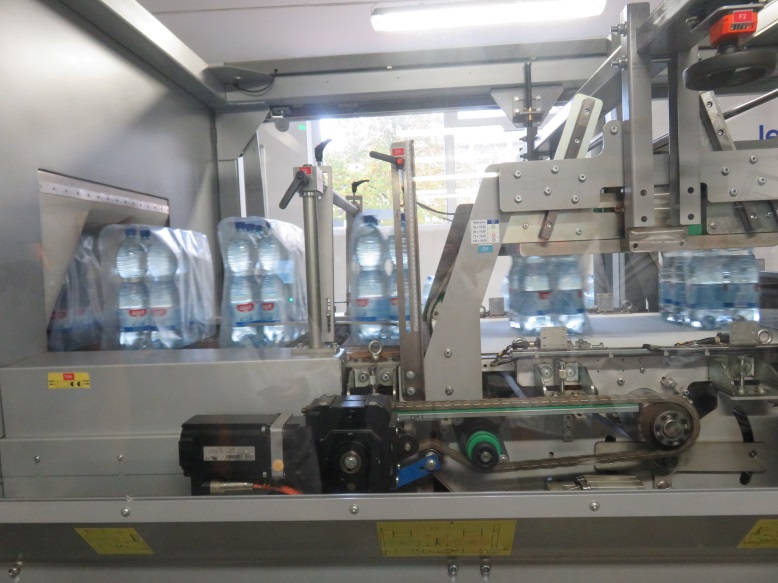 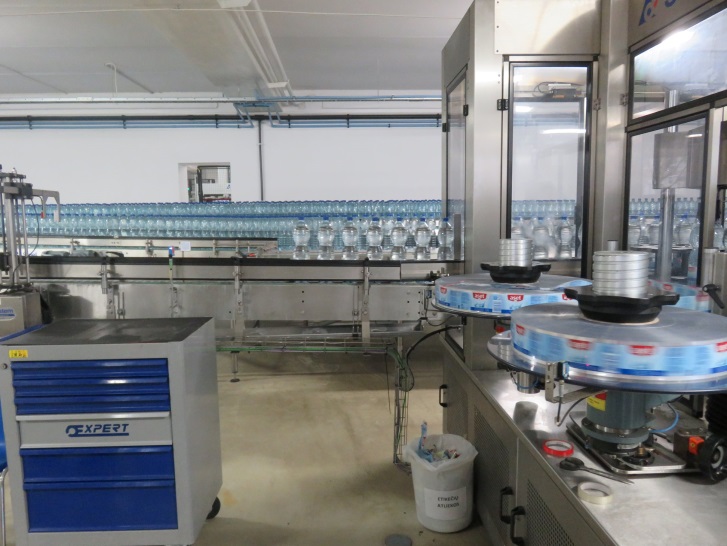 Birstonas mineral water bottling process
Water bottles are made from these small tubes.

After that those bottles are filled with water and then the bottle caps are put on.

Then, the bottles are being packaged.

In one hour, they make 15 000 new bottles.
Birstonas
A guide showed us Birstonas, told about the town history.
We walked up the hill and explored the RiverNemunas loop.
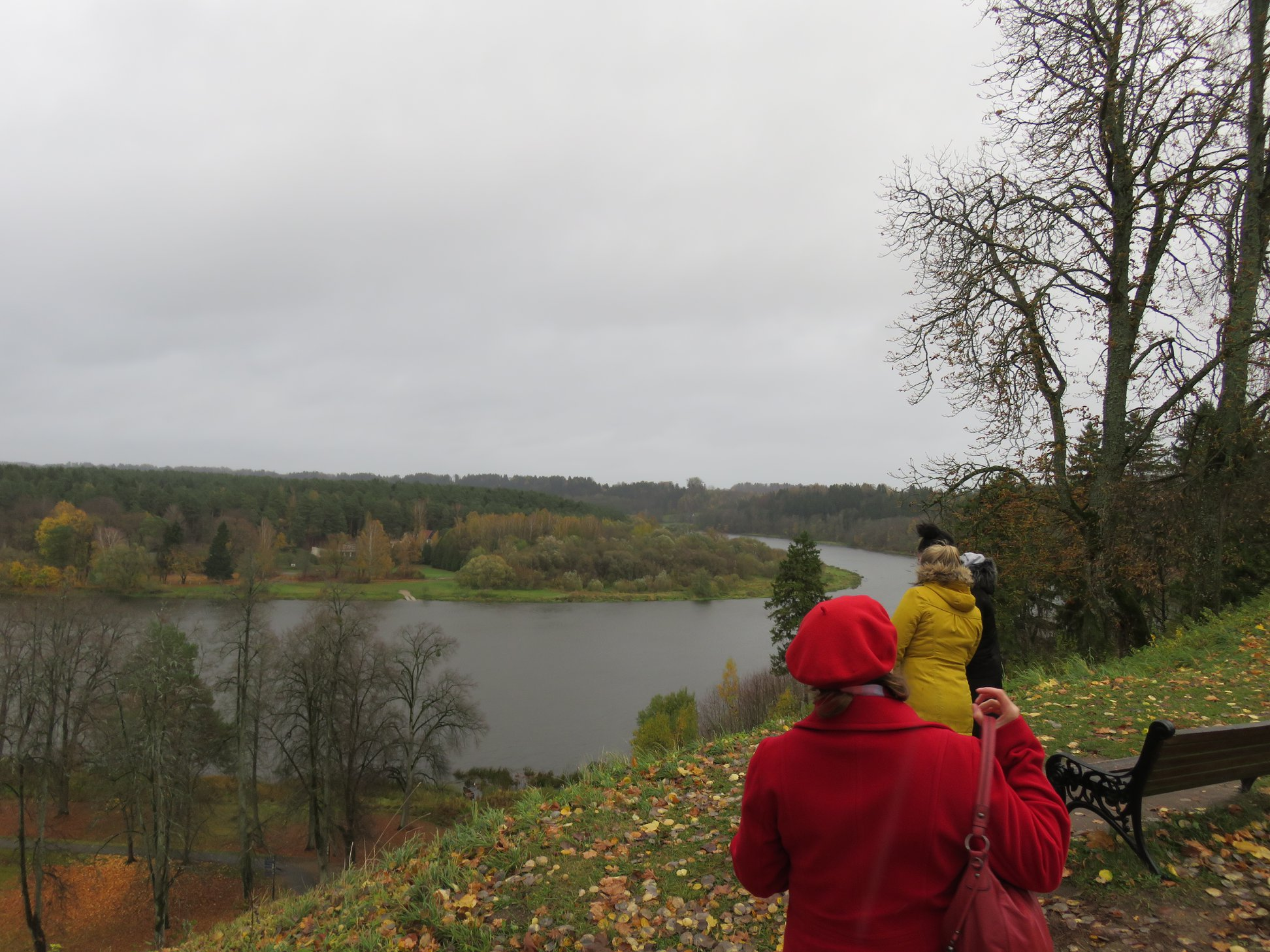 Birstonas
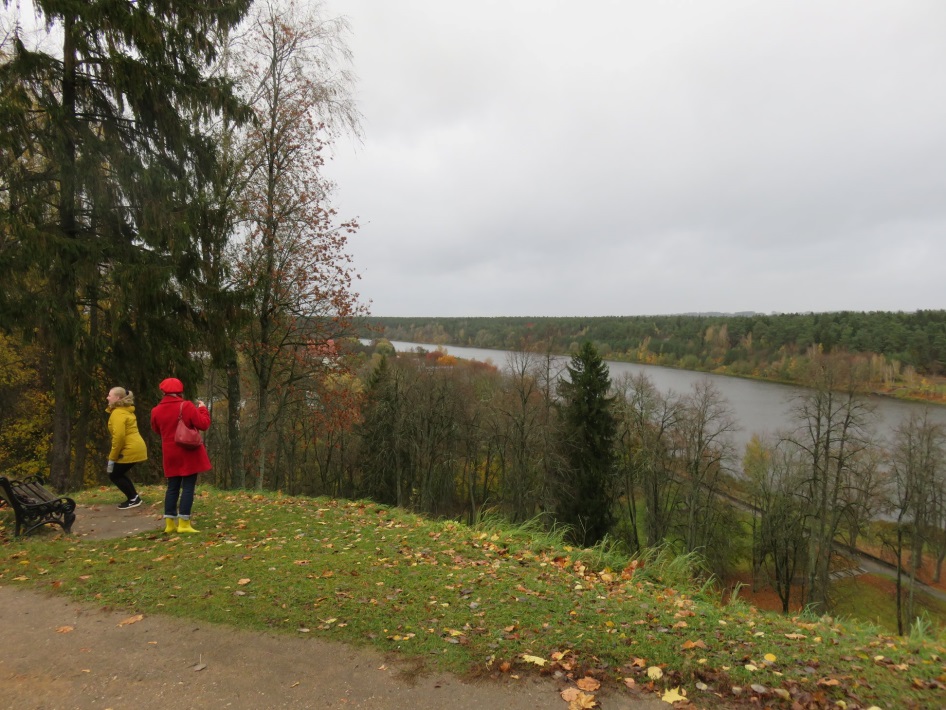 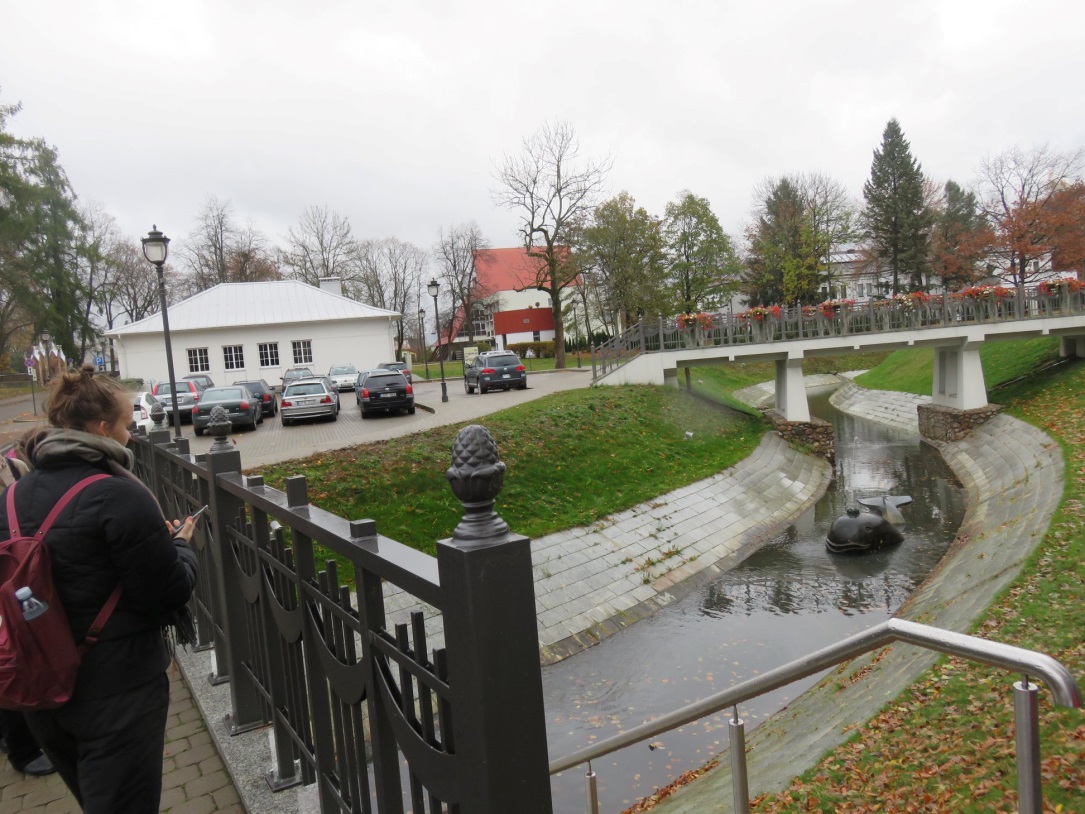 Egles sanatorium
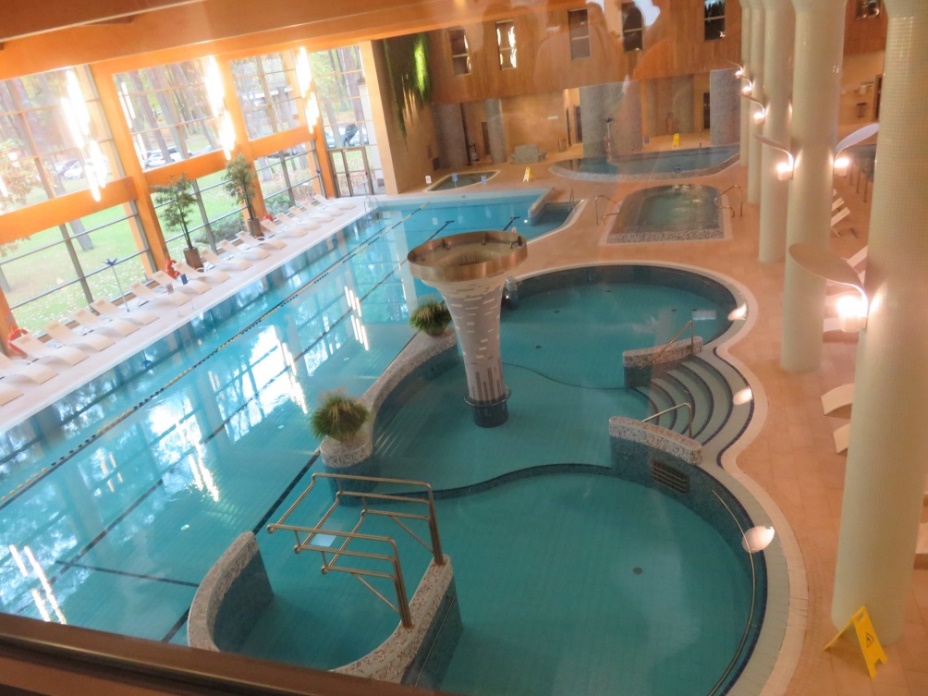 Egles sanatorium
We walked around the sanatorium with a guide and explored a salt room, the pools, mineral water drinking place.